Harekete GeçmekWAVE değerlerinden biri
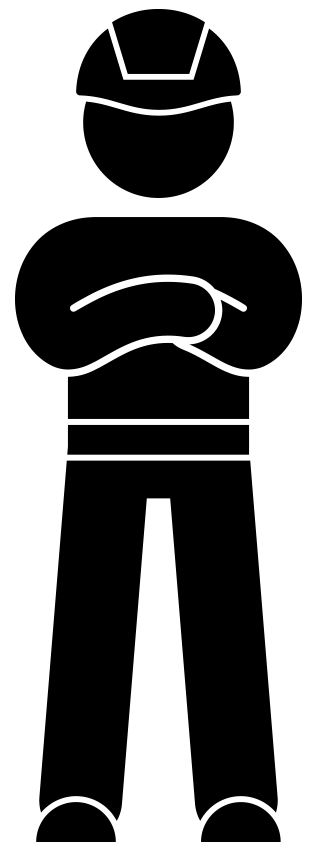 WAVE “harekete geçme” değeri için Araç Kiti
Mayıs 2022
Geçmiş
Önümüzdeki birkaç yıl içinde, WAVE değerlerine daha fazla önem vereceğiz. WAVE değerleri, VolkerWessels’da görmek istediğimiz güvenlik davranışlarını temsil eder. Çünkü hepimiz WAVE değerlerini dikkate alırsak kazaları beraber önleyebileceğimize inanıyoruz.
Bu araç kitinde, Wave ‘Harekete Geçmek’ değerine göz atacağız - güvenli olmadığını düşündüğüm işi yapmayı bırakırım; Gerekli ise, başkaları tarafından yapılan işi durdururum.
Proaktif güvenlik kültürümüzde, harekete geçmenizi ve güvenli olmayan veya güvenli olmama olasılığı olan çalışma durumlarını dile getirmenizi, hatta geçici veya başka bir şekilde işi durdurmanızı bekliyoruz.. 
Araç Kiti, ne kadar zor olsa da Harekete geçmenin neden önemli olduğunu açıklıyor.
3
Harekete Geçmek, WAVE değerlerinden biridir
Konular
‘WAVE harekete geçme değeri animasyonu

Birbiriniz ile konuşun
4
Harekete Geçmek, WAVE değerlerinden biridir
WAVE harekete geçme değeri
5
Harekete Geçmek, WAVE değerlerinden biridir
Birbiriniz ile konuşun
İnsanların güvenli çalışmadığını düşündüğünüzde harekete geçiyor musunuz?

Hanginiz geçici veya başka bir şekilde daha önce bir işi durdurdu? Neden ve nasıl yaptınız?
6
Harekete Geçmek, WAVE değerlerinden biridir
İlginiz için teşekkürler!
veiligheid@volkerwessels.com
7
Harekete Geçmek, WAVE değerlerinden biridir